Seaford and Morwood Bacchae extracts Week 4
Tragedy COM5207
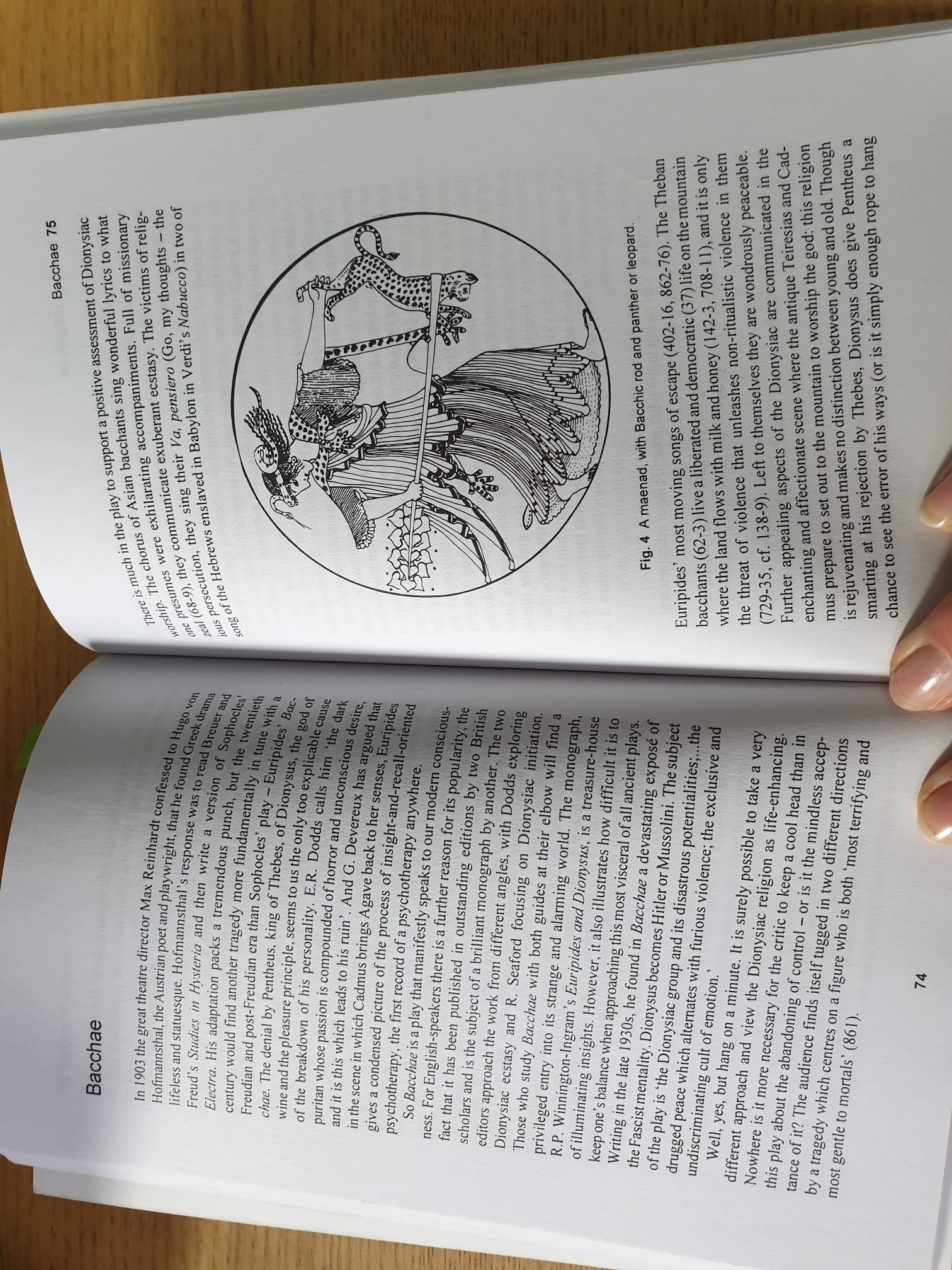 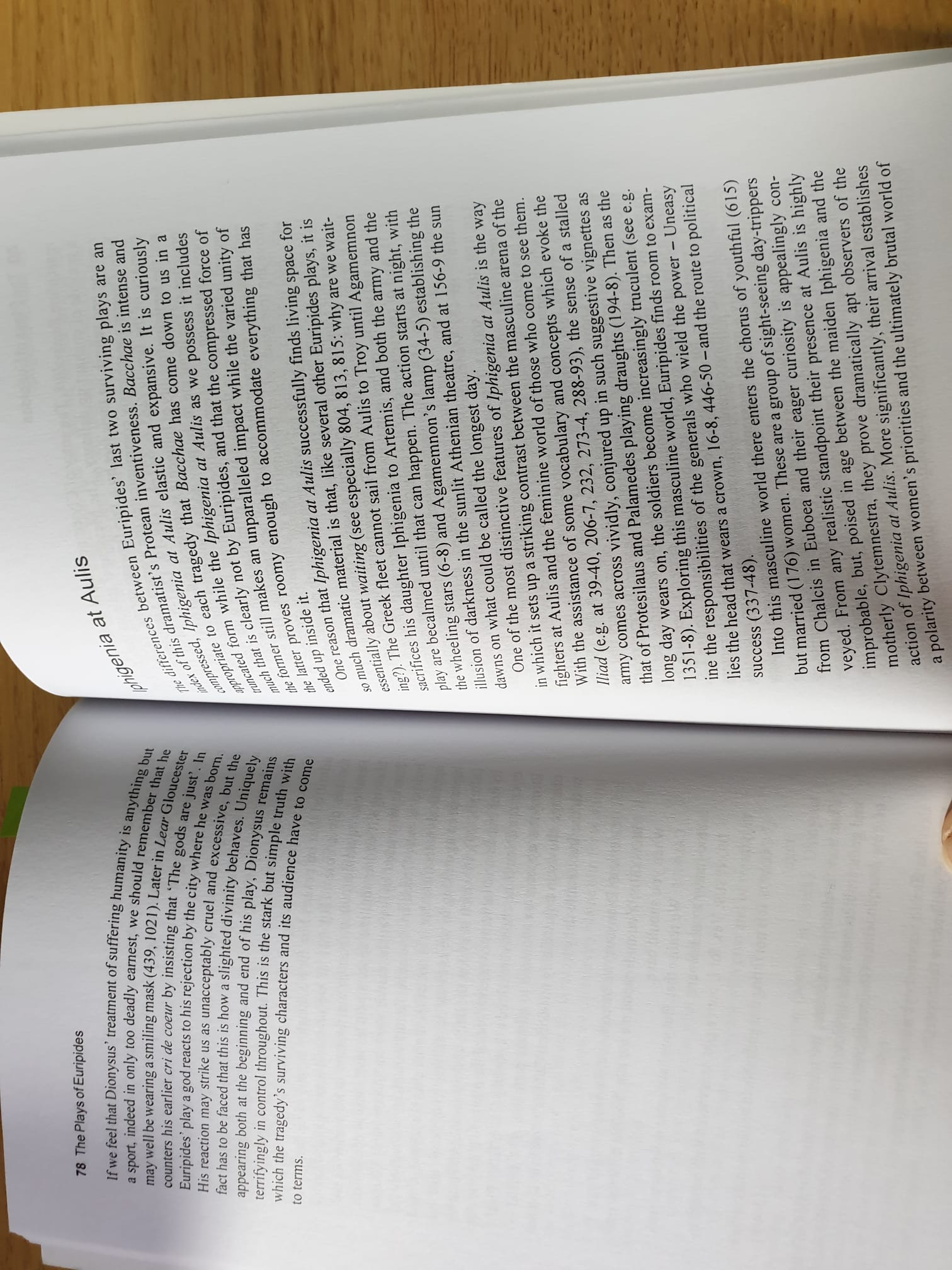 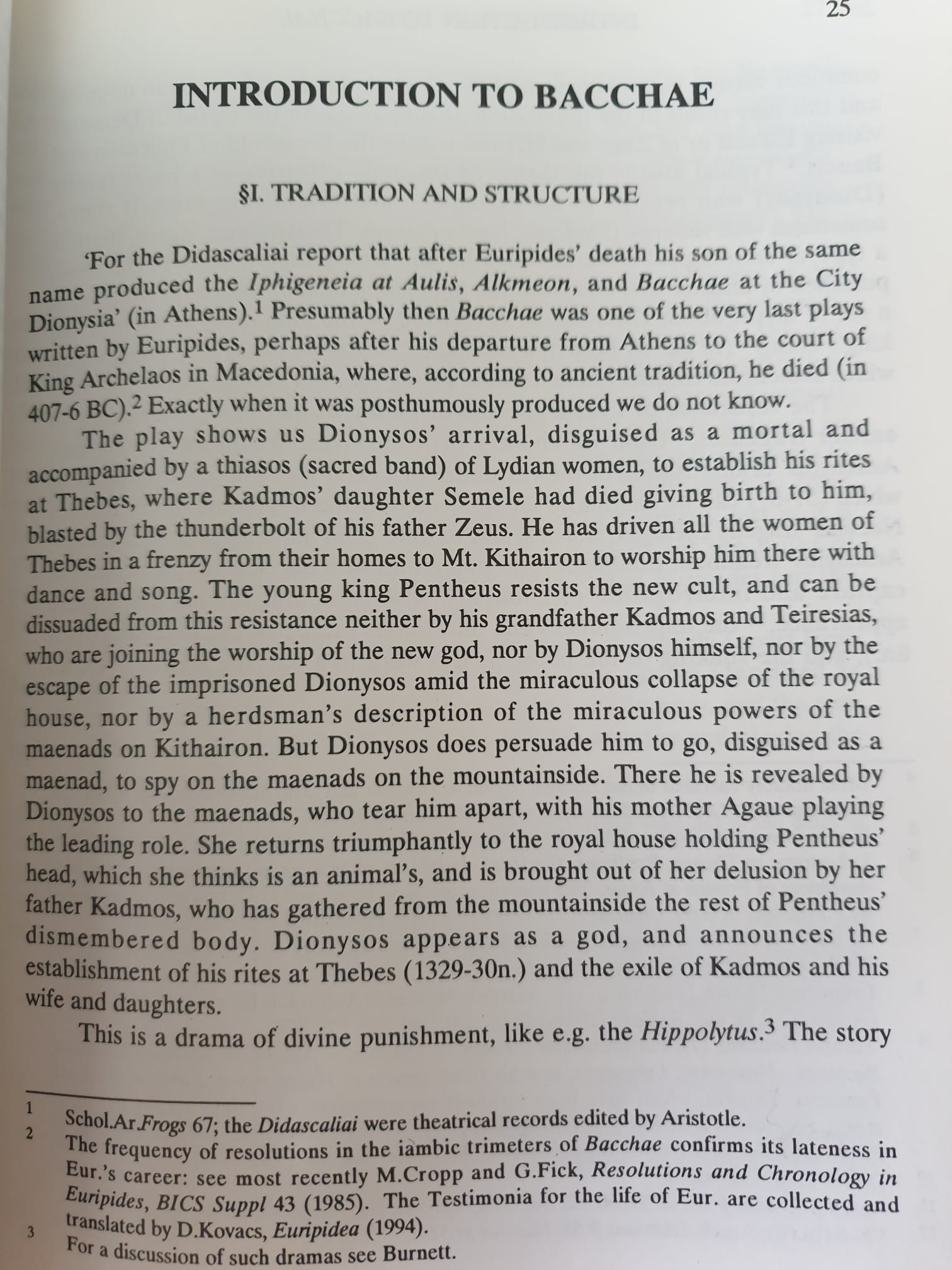 Seaford, Bacchae
From Introduction
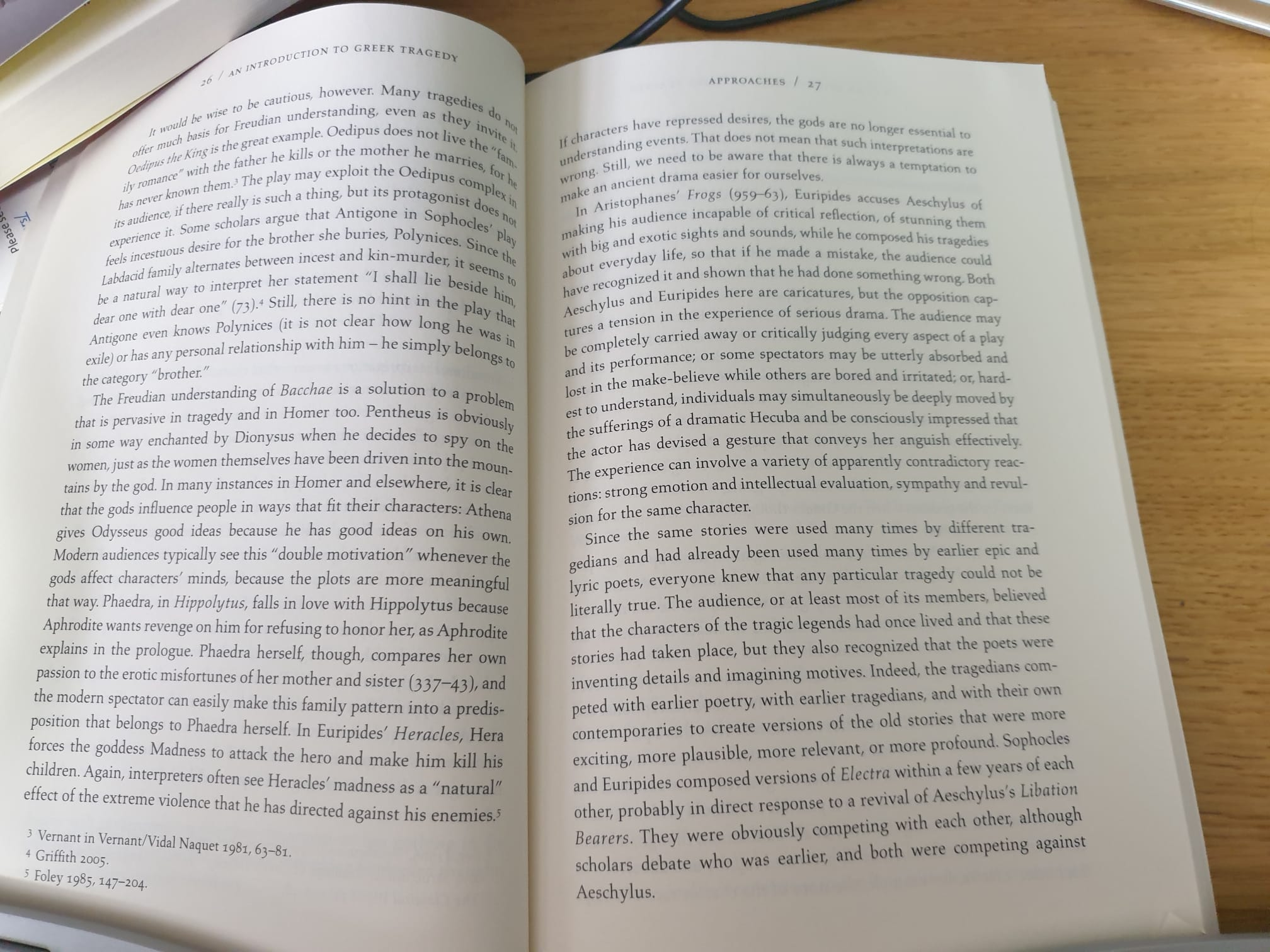 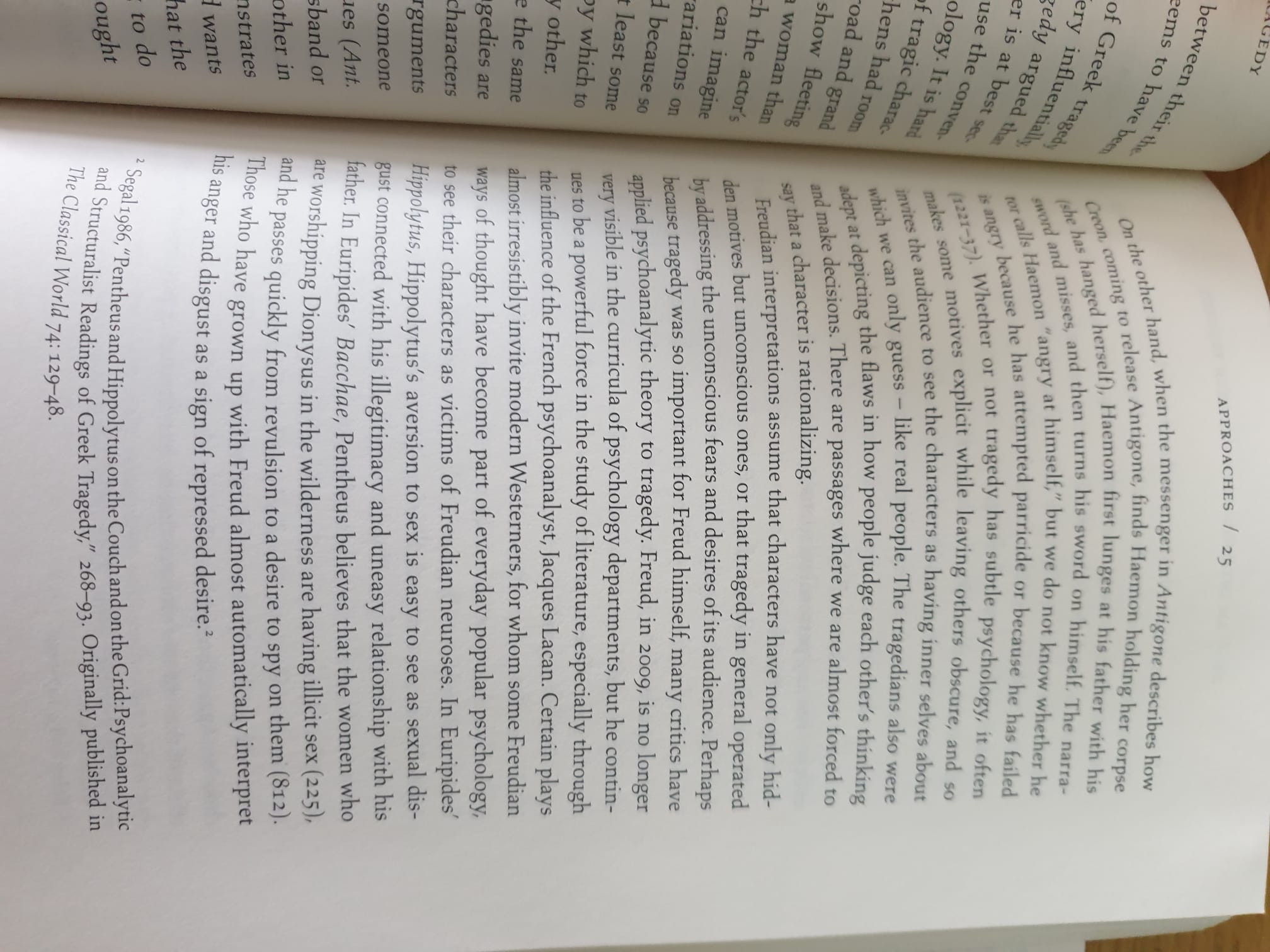 From the end of Winnington-Ingram’s Bacchae preface